Reconciled!
Separated
Reconciled
Access 
Immortal
Victory
I.  God in Christ - Reconciling
Colossians 1:19-23
God living in Christ, reconciling everything to himself – restoring relationship
By means of Christ’s blood on the cross
Separated from God by our sin
Romans 5:8-11
God so loved…God showed his love – sent Christ to die while yet sinners
Made right with God by the blood of Christ
New relationship – Jesus has made us friends of God
II. Reconciled Results
Hebrews 10:19-22
Bold access into heaven’s most holy place
Through the veil – (NASB - that is, His flesh)
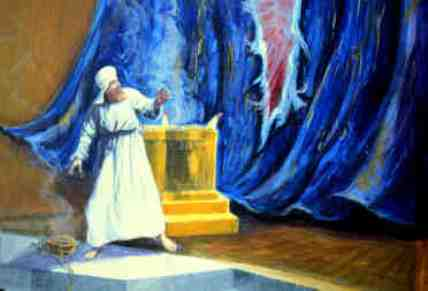 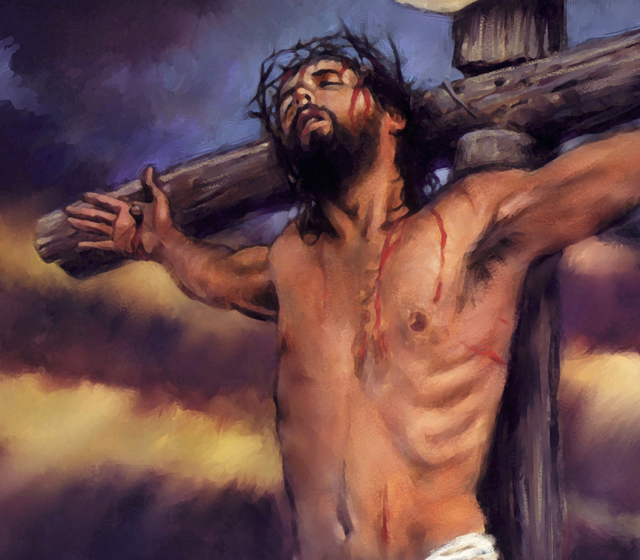 Matthew 27:50 - 51 50Then Jesus shouted out again, and he released his spirit.  51At that moment the curtain in the sanctuary of the Temple was torn in two, from top to bottom. The earth shook, rocks split apart,
1 Corinthians 15:20-23, 42-44, 50-57
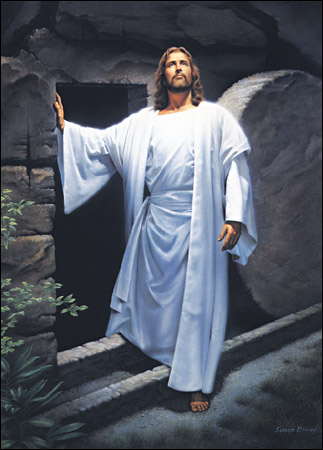 Jesus – the first of a great harvest
His resurrection from the dead guarantees ours
Order – Jesus, those who have died in Him, we who remain – BLINK!
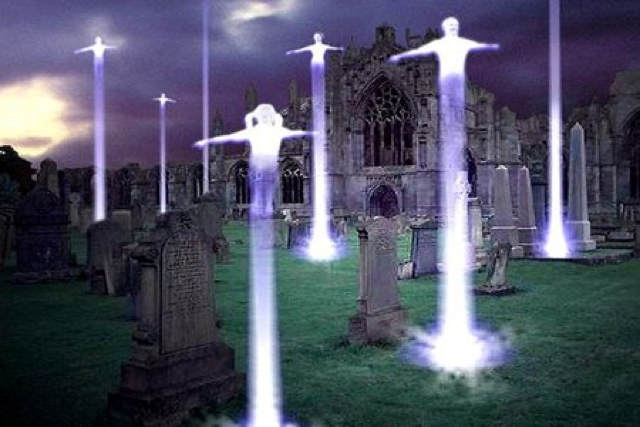 Buried – broken, weak, natural
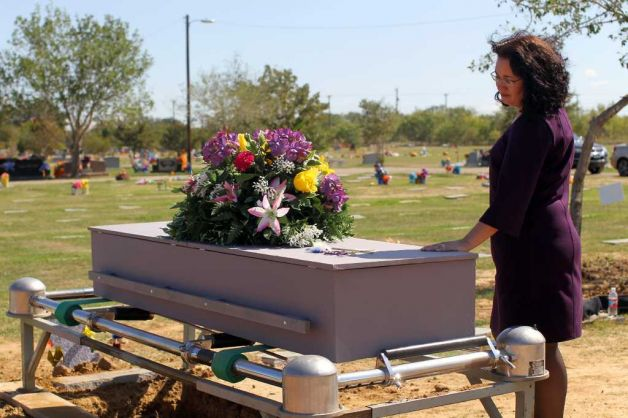 Raised – glorious, strength, spiritual, immortal
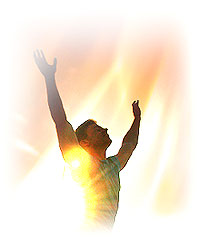 Buried – broken, weak, natural
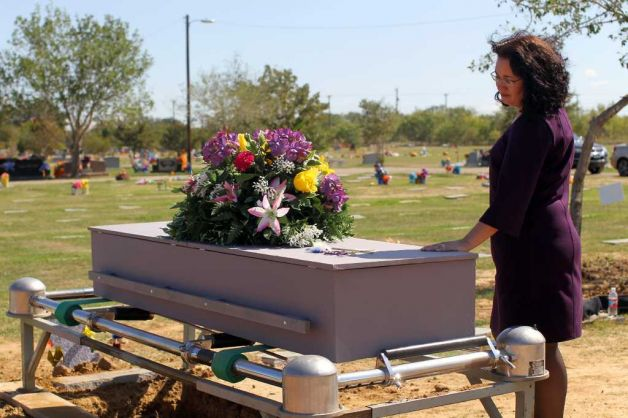 Raised – glorious, strength, spiritual, immortal
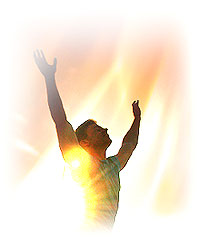 Buried – broken, weak, natural
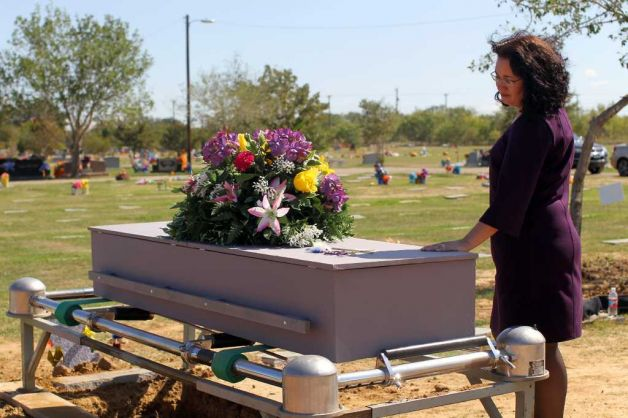 Raised – glorious, strength, spiritual, immortal
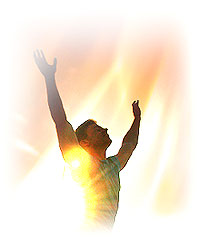 Death swallowed in victory
Victory over sin and death through Jesus
2 Corinthians 5:19-21